Institute of Economic Studies
Faculty of Social Sciences
Charles University in Prague
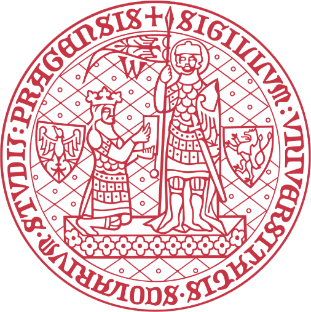 Lesson 8
Currency and equity swaps
Financial markets instruments
[Speaker Notes: Ztlumené efekty: 2,3,4
Odstranit srážku kamionu: snímek 8, 1:33 – 1:45]
Exchange rate conventions
Exchange rate
Exchange rate is the price of one currency in terms of other currency (1 EUR = 1.25 USD, 1 GBP = 1.32 EUR)
Base currency (BAC) is the measured currency; BAC is represented by one unit in the exchange rate quotation
Variable currency (VAC) is the measuring currency; VAC is represented by the number of units in the exchange rate quotation
Quotation conventions
1 EUR = 1.25 USD ⇔ 1.25 USD/EUR or 1.25 EUR/USD or 1.25 EURUSD
1.25 USD/EUR ⇔ 1/1.25 EUR/USD = 0.8 EUR/USD
National practices
Indirect quotation uses foreign currency as base currency (the number of units of domestic currency per one unit of foreign currency)
Direct quotation uses domestic currency as base currency (the number of units of foreign currency per one unit of domestic currency)
Practices matter a lot when measuring larger exchange rate changes
stronger euro against dollar by 20% (indirect q.) or by 16.7% (direct q.) ?
USD/EUR: 1.25  1.50
or
EUR/USD: 0.80  0.67
stronger euro against dollar by 20% and weaker dollar against euro by 16.7% ?
Currency and equity swaps
2
Covered interest rate parity
Classification of exchange rates
Spot exchange rate is a rate agreed upon now for outright purchase or sale of one currency for another currency
Forward exchange rate is a rate agreed upon now for purchase or sale of one currency for another currency at a fixed date in the future
Cash-and-carry transaction
Cash-and-carry transaction should generate neither a profit nor a loss
①   Borrow one unit of BAC
VAC
③
②
④
⑤
BAC
①
To eliminated arbitrage opportunities, a higher interest rate must be offset by a weaker forward rate
The higher interest rate currency is at a forward discount to the lower interest rate currency, and the lower interest rate currency is at a forward premium to the higher interest rate currency
Currency and equity swaps
3
Related currency instruments
Outright forward
Outright forward is an agreement about the exchange of two monetary amounts denominated in different currencies at some future date
time
USD
EUR
EA Bank
EA Bank
US Bank
US Bank
The future exchange will take place at a current forward exchange rate
Forex (foreign exchange) swap
EUR
USD
time
USD
Forex swap is a temporary exchange of principal amounts denominated in two different currencies to be reversed on a given future date
EUR
The initial exchange is made at a spot rate and the re-exchange is made at a forward rate in accordance with the covered interest rate parity
Forward swap can be seen as a combination of a spot deal and an outright forward
Currency and equity swaps
4
Currency swaps
Design
EUR
USD
Currency swap commits two counterparties to exchange:
a) two streams of interest payments denominated in different currencies over an agreed period
EA Bank
US Bank
b) at the end of the contract corresponding principal amounts at an exchange rate agreed upon at the start of the contract
time
EUR interest
Principal amounts can be exchanged at the start of the swap, usually in connection with new borrowing; in that case, the swap is not a derivative instrument (interest payments are based on effectively swapped amounts)
USD interest
Types of currency swaps
USD
EUR
Currency coupon swap involves an exchange of interest streams of which both are derived from a fixed rate of interest
Cross-currency swap involves an exchange of interest streams of which at least one is derived from a floating rate of interest
fixed-against-floating = cross-currency coupon swap
floating-against-floating = cross-currency basis swap
Currency and equity swaps
5
Hedged foreign borrowing
Using cross-currency coupon swap
FC principal
FC principal
FC borrowing
FC borrowing
DC principal
DC principal
DC interest
DC interest
FC interest
FC interest
DC … domestic currency
FC … foreign currency
FC interest
FC interest
DC principal
DC principal
FC repayment
FC repayment
Swap dealer
Swap dealer
Borrower
Borrower
DC revenues
DC revenues
FC principal
FC principal
In net terms the borrower pays DC fixed interest and repays the DC debt from earnings generated by its domestic business
The borrower hedges fixed rate FC loan against weakening of DC and benefits from falling domestic interest rates
Using currency coupon swap
Currency coupon swap hedges fixed rate foreign loan against exchange rate risk and protects against rising domestic interest rates
Currency and equity swaps
6
Hedged foreign investment
Using currency coupon swap
FC principal
FC principal
FC investment
FC investment
DC principal
DC principal
DC interest
DC interest
FC interest
FC interest
DC … domestic currency
FC … foreign currency
FC interest
FC interest
DC principal
DC principal
DC outlays
DC outlays
FC repayment
FC repayment
Swap dealer
Swap dealer
Investor
Investor
FC principal
FC principal
In net terms the investor receives DC fixed interest and DC principal which are used for financing DC expenditures
The investor hedges fixed rate foreign investment against appreciation of DC and benefits from  falling domestic interest rates
Using cross-currency coupon swap
Currency coupon swap hedges fixed rate foreign investment against exchange rate risk and benefits from falling domestic interest rates
Currency and equity swaps
7
Valuation of currency swaps
Valuation formulas
Value of the currency swap is equal to the difference between net present values of cash flows to be paid and received in the swap
Different currency denomination of cash flows are converted to a common basis by using the market exchange rate
The swap value, based on current market interest and exchange rates, should be zero when the deal is originated
The swap may acquire non-zero values after it is transacted  as a result of market movements in the underlying interest rates and exchange rates
Currency and equity swaps
8
New-issues arbitrage
Properties
An arbitrage trade with a currency swap involves bond issues in two different currencies
Comp. AA
Comp. BB
Comparison of basis points in different currencies is achieved by using covered interest rate parity
Example of new-issues arbitrage
USD 4%
USD 4%
EUR 7%
EUR 6.0%
AA net borrowing cost: USD 4% — USD 4% +EUR 6.0% = EUR 6.0%
BB net borrowing cost: EUR 7% — EUR 6% + USD 4.0% = USD 4.9%
Currency and equity swaps
9
Warehousing with bonds
Risks of unhedged position
5Y EUR  + spread
5Y EUR
6M USD Libor
6M USD Libor
USD
USD
EUR
EUR
Swap
dealer
Earlier
customer
Later 
customer
A fall in EUR long-term interest rates will result in a lower rate received than paid out during the whole term of the swap
A rise of USD Libor will result in a higher rate paid than received; this risk is eliminated at next reset date
A USD depreciation against the EUR will result in a higher USD principal amount paid than received at maturity of the swap pair
Warehousing strategy
Buying 5-year EUR denominated government bonds
A fall in EUR interest rate increases the selling price of EUR bonds; resulting capital gain offsets the income loss on EUR legs of the swap pair
A USD depreciation increases the USD equivalent of the selling price of  EUR bonds that offsets the loss from a lower USD principal amount received than paid at maturity of the swap pair
Currency and equity swaps
10
Equity swap
Description
Stock index payment
Equity swap is a contract that commits the counterparties to exchange two streams of payments over an agreed upon period
Swap dealer
Investor
One-way payments linked to an agreed upon short-term interest rate
Two-ways payments linked to a change in an agreed upon stock market index
Both income streams are applied to an agreed notional principal amount, which can be fixed or variable
Equity swap is a derivative instrument because its payments are derived from underlying cash instruments
Only one payment between counterparties is actually made based on the  netting procedure
Libor  + spread
Equity swap is an over-the-counter instrument whose specifications are negotiated and tailor-made by the swap counterparties
Currency and equity swaps
11
Applications of equity swap
Synthetic equity investment
Equity swap can circumvent regulatory restrictions on direct investment on the stock market
Equity swap simulates investment on the stock market by transforming money market investment into a synthetic equity
Swap
dealer
Money 
market
Investor
Initial investment
Notional amount
Index payment
Libor
Libor + spread
Repayment at maturity
Equity swap with a variable notional principal amount
Trading strategy simulates stock market investment in which profits and losses are capitalised
Equity-linked revenues are reinvested in money market and equity-linked losses are funded by disinvestment in money market
Notional principal of equity swap is either increased by an amount equal to the equity-linked revenue or reduced by an amount equal to the equity-linked loss
Currency and equity swaps
12
Swaption
Description
Swaption is an option to conclude an interest rate coupon swap with a given fixed interest rate at a given future date
Exercise rate 11%
Loan
Call swaption
6M Libor +1%
Call swaption is the right to buy the swap at a future date (the buyer of the coupon swap is the payer of a fixed rate and the recipient of a floating rate)
6M Libor
Swap
dealer
Put swaption is the right to sell the swap at a future date (the seller of the coupon swap is the recipient of a fixed rate and the payer of a floating rate)
Company
Bank
Application of swaptions
Company can put a ceiling on future borrowing rate by buying a call swaption
If the swaption has a premium of 1% then the company can fix its effective borrowing cost at 13%
13% = 11% (swap’s fixed leg) + 1% (loan’s spread) + 1% (swaption premium)
Company will not exercise the swaption if its borrowing cost is less than 13%
Currency and equity swaps
13
© O.D. Lecturing Legacy
See you in the next lecture
Currency and equity swaps
14